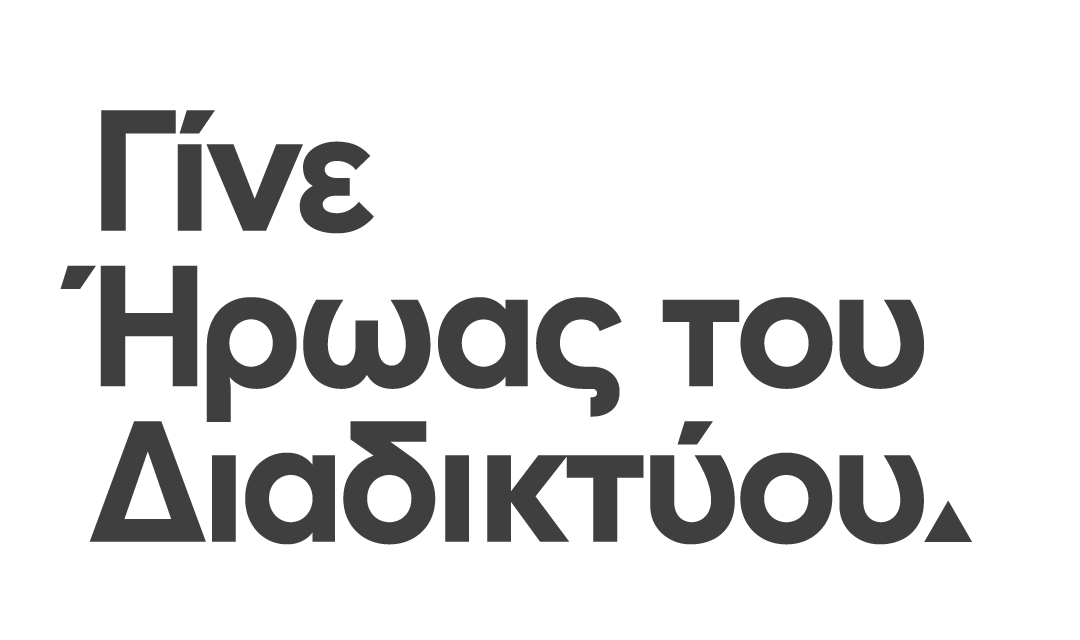 ENOTHTA 4
ΜΑΘΗΜΑ 1.2
Η κουλ συμπεριφορά είναι η καλή συμπεριφορά
Εξασκώντας την ενσυναίσθηση
Κατανόησε
τι είναι η ενσυναίσθηση
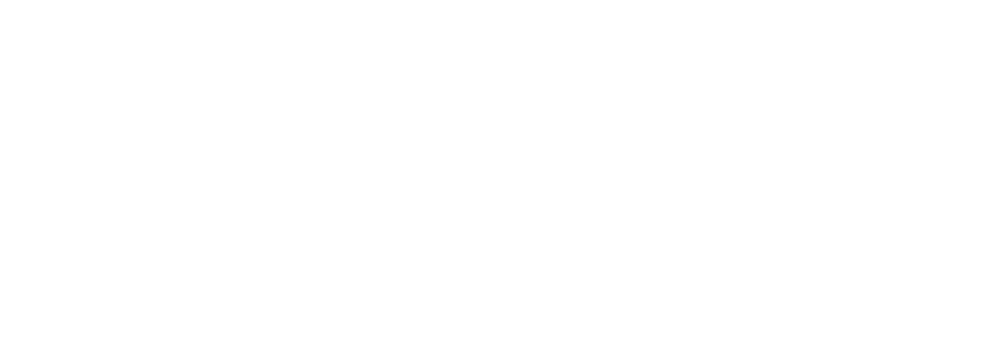 ΜάθημαΣτόχοι
Εξάσκησε
την ενσυναίσθηση με τους ανθρώπους που συναντάς online
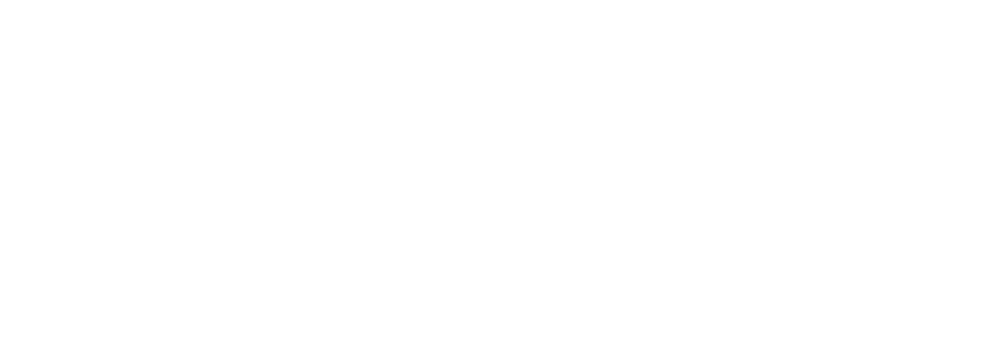 Αναγνώρισε
γιατί είναι σημαντικό να έχεις ενσυναίσθηση
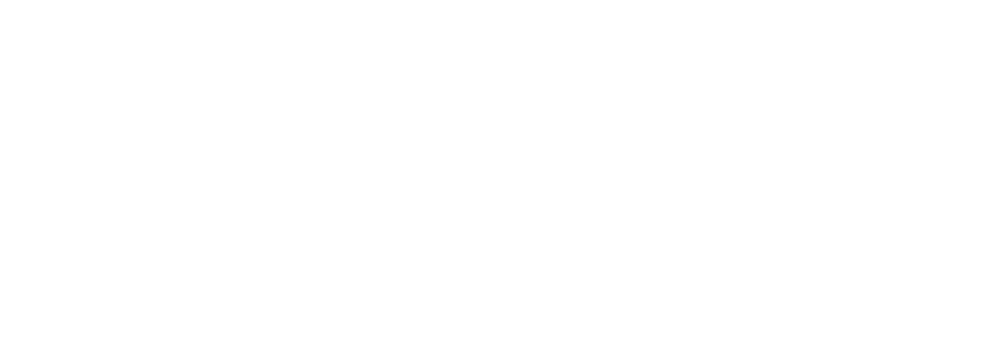 [Speaker Notes: Αφιερώστε λίγο χρόνο για να κατανοήσετε στους στόχους αυτού του μαθήματος πριν ξεκινήσετε τις δραστηριότητες.]
Ας
μιλήσουμε.
Τι είναι η ενσυναίσθηση;
[Speaker Notes: Οι επόμενες διαφάνειες δίνουν στους μαθητές την ευκαιρία να σκεφτούν και να συζητήσουν τα σενάρια της Ενότητας 4, Μάθημα 1.2 του οδηγού Be Internet Awesome.]
Σκέψου κάποια φορά που μιλούσες με κάποιον online σε κάποια εφαρμογή, παιχνίδι ή με μήνυμα. Μπορείς να περιγράψεις πως αισθανόταν;
NAI
OXI
;
[Speaker Notes: Οι μαθητές μπορούν να επιλέξουν πως αν μπορούν να καταλάβουν πως νιώθει κάποιος σε κάποια online επικοινωνία.]
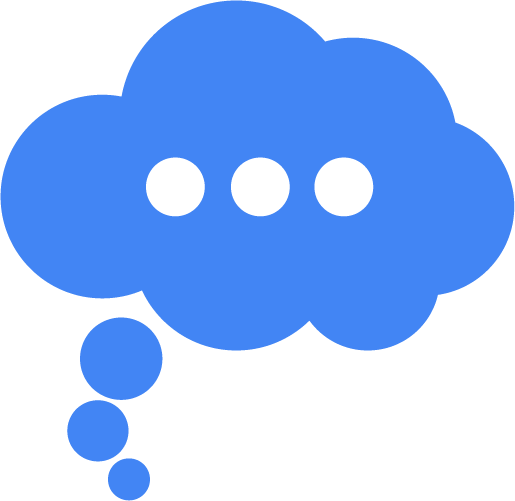 Γιατί είναι δύσκολη η ενσυναίσθηση στην online επικοινωνία;
[Speaker Notes: Οι μαθητές μπορούν να γράψουν τις σκέψεις τους στον διαθέσιμο χώρο. Μπορείτε να μοιραστείτε τις απαντήσεις τους (ανώνυμα) στην οθόνη.]
Ανέφερε κάποιες ιδέες για το πως μπορούμε να καταλάβουμε τα συναισθήματα των άλλων online.
[Speaker Notes: Οι μαθητές μπορούν να γράψουν τις σκέψεις τους στον διαθέσιμο χώρο. Μπορείτε να μοιραστείτε τις απαντήσεις τους (ανώνυμα) στην οθόνη.]
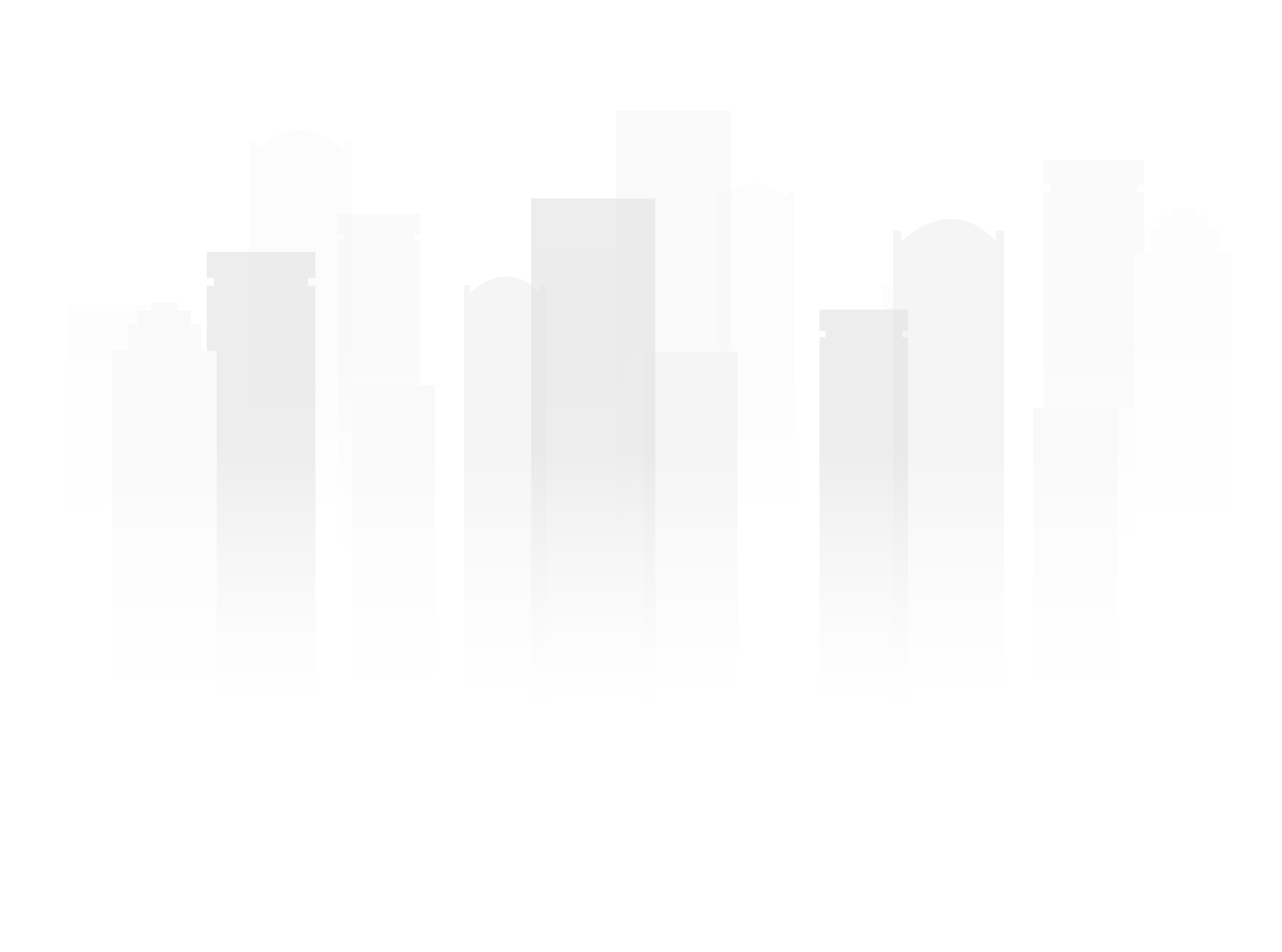 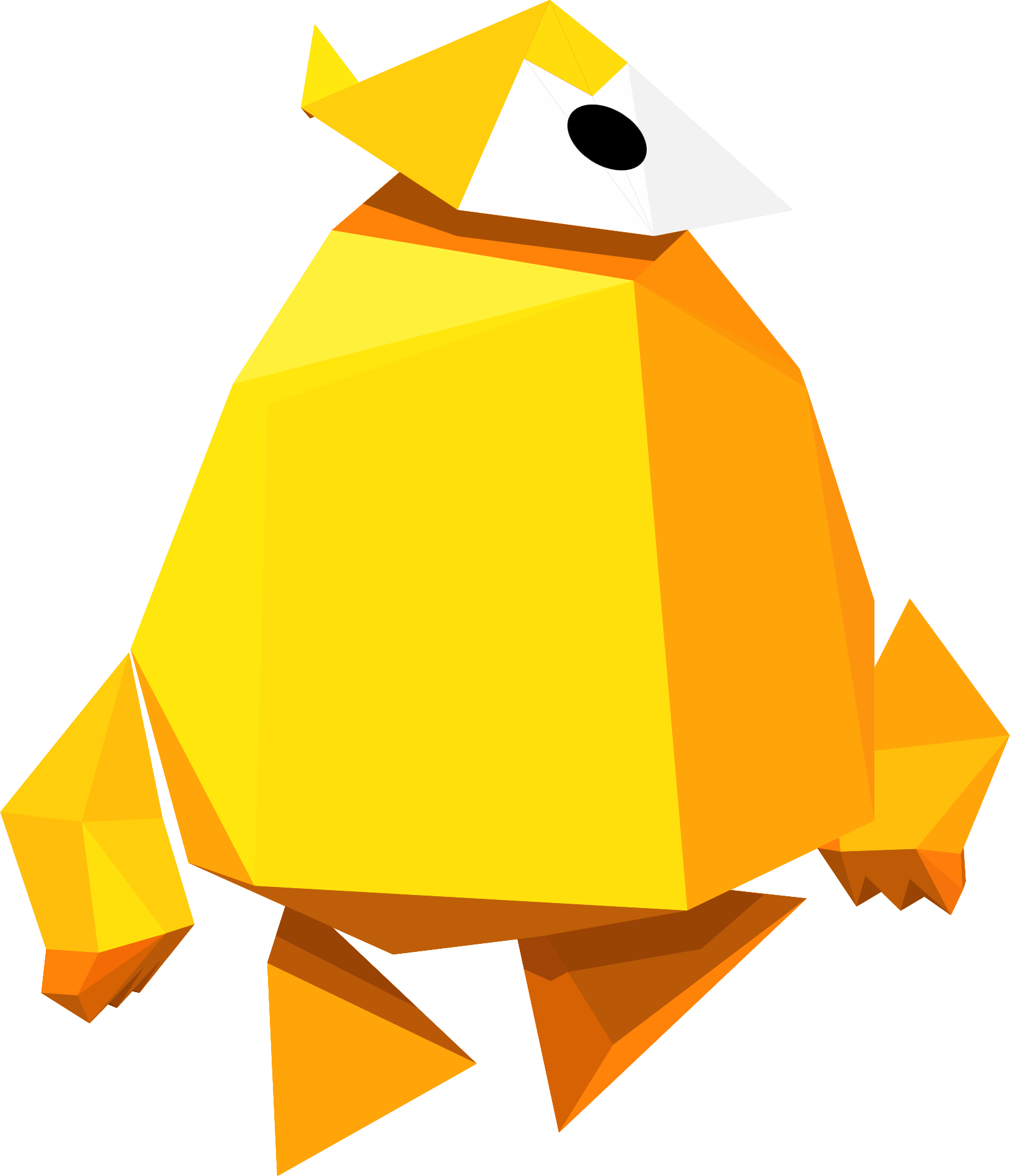 Δραστηριότητα!
Εξασκώντας την ενσυναίσθηση
[Speaker Notes: Δραστηριότητα]
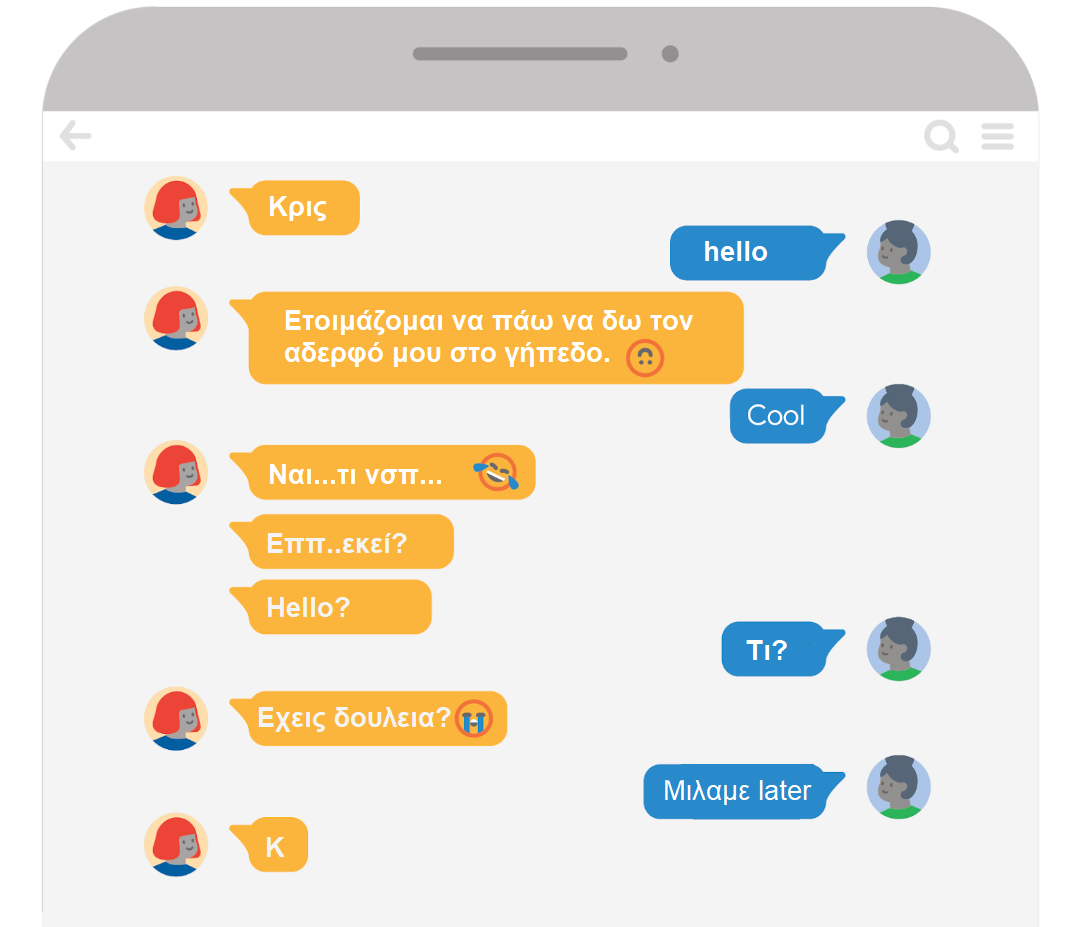 Διαβάστε τον διάλογο και συζητήστε στην επόμενη διαφάνεια.
[Speaker Notes: Διαβάστε την συζήτηση]
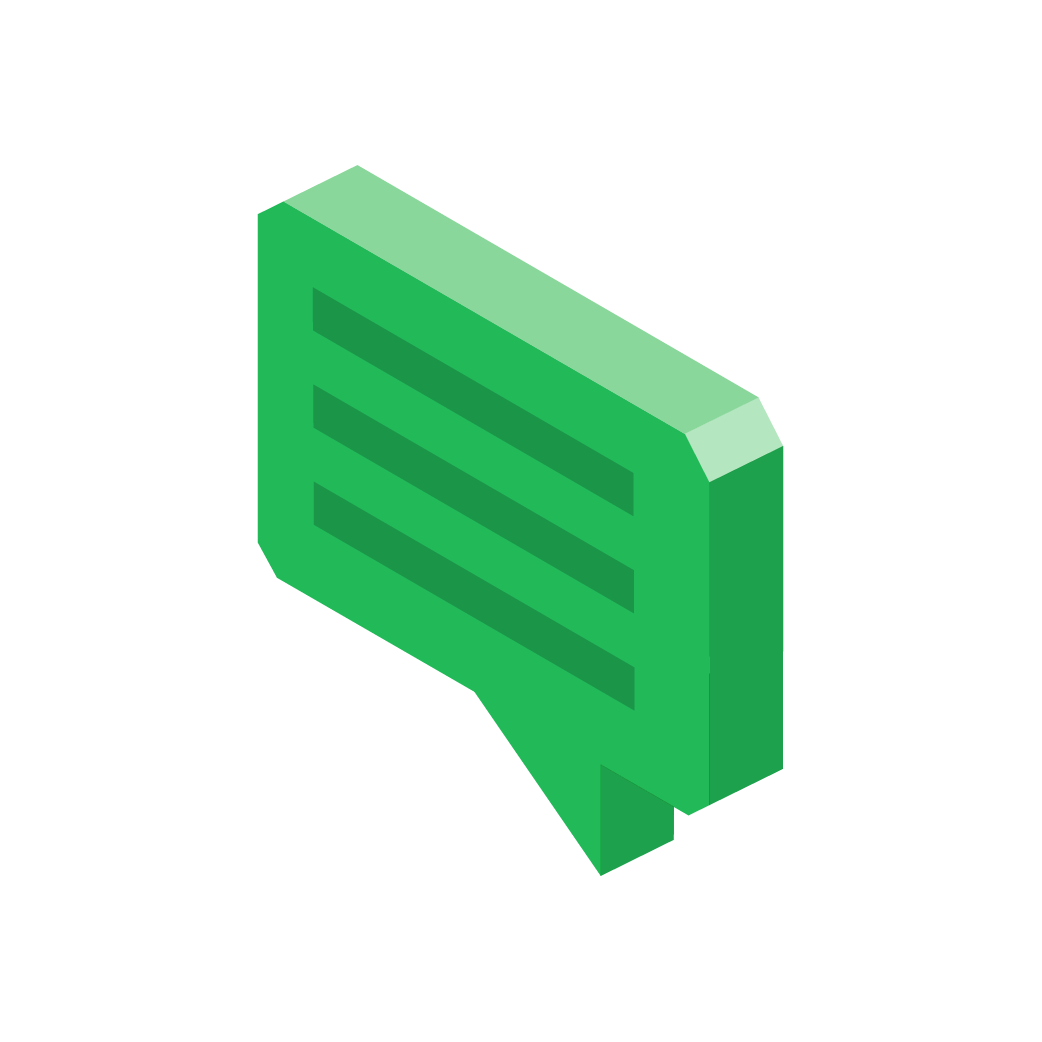 Πως νομίζεις ότι νιώθει η Κρις;
Γιατί;
[Speaker Notes: Οι μαθητές μπορούν να γράψουν τις σκέψεις τους στον διαθέσιμο χώρο. Μπορείτε να μοιραστείτε τις απαντήσεις τους (ανώνυμα) στην οθόνη.]
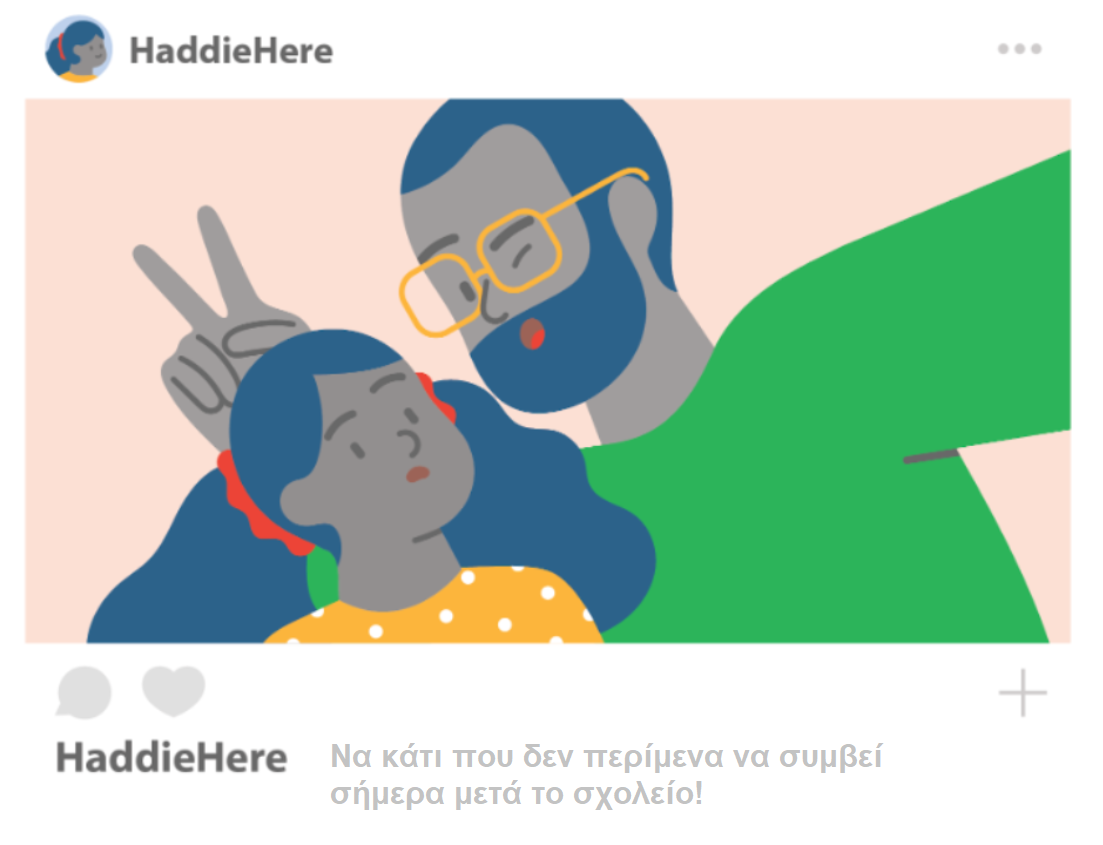 Δείτε την ανάρτηση στα κοινωνικά δίκτυα και συζητήστε την στην επόμενη διαφάνεια.
[Speaker Notes: Δείτε την ανάρτηση]
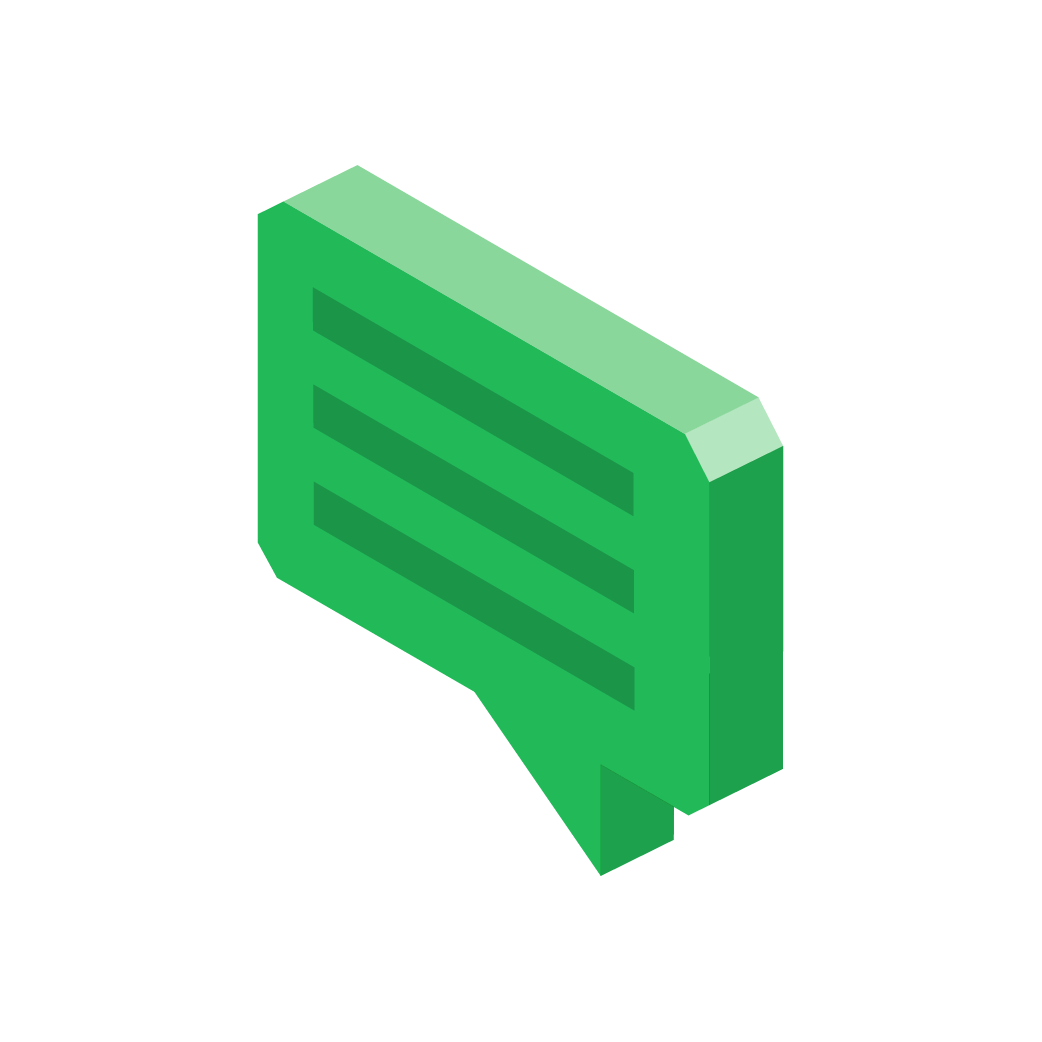 Πως νομίζεις ότι νιώθει η Haddie; 
Γιατί;
[Speaker Notes: Οι μαθητές μπορούν να γράψουν τις σκέψεις τους στον διαθέσιμο χώρο. Μπορείτε να μοιραστείτε τις απαντήσεις τους (ανώνυμα) στην οθόνη.]
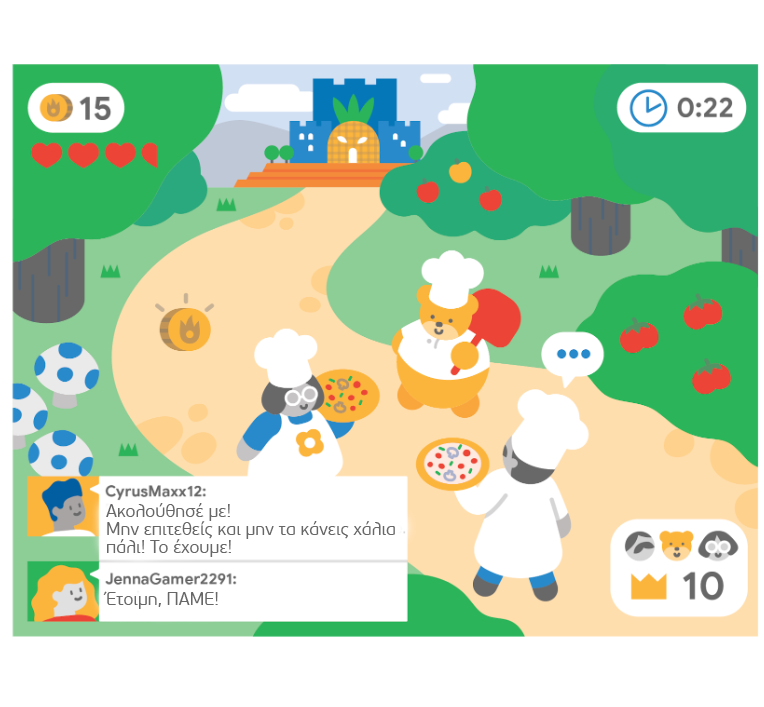 Δείτε την εικόνα του παιχνιδιού και συζητήστε την στην επόμενη διαφάνεια.
[Speaker Notes: Δείτε την εικόνα]
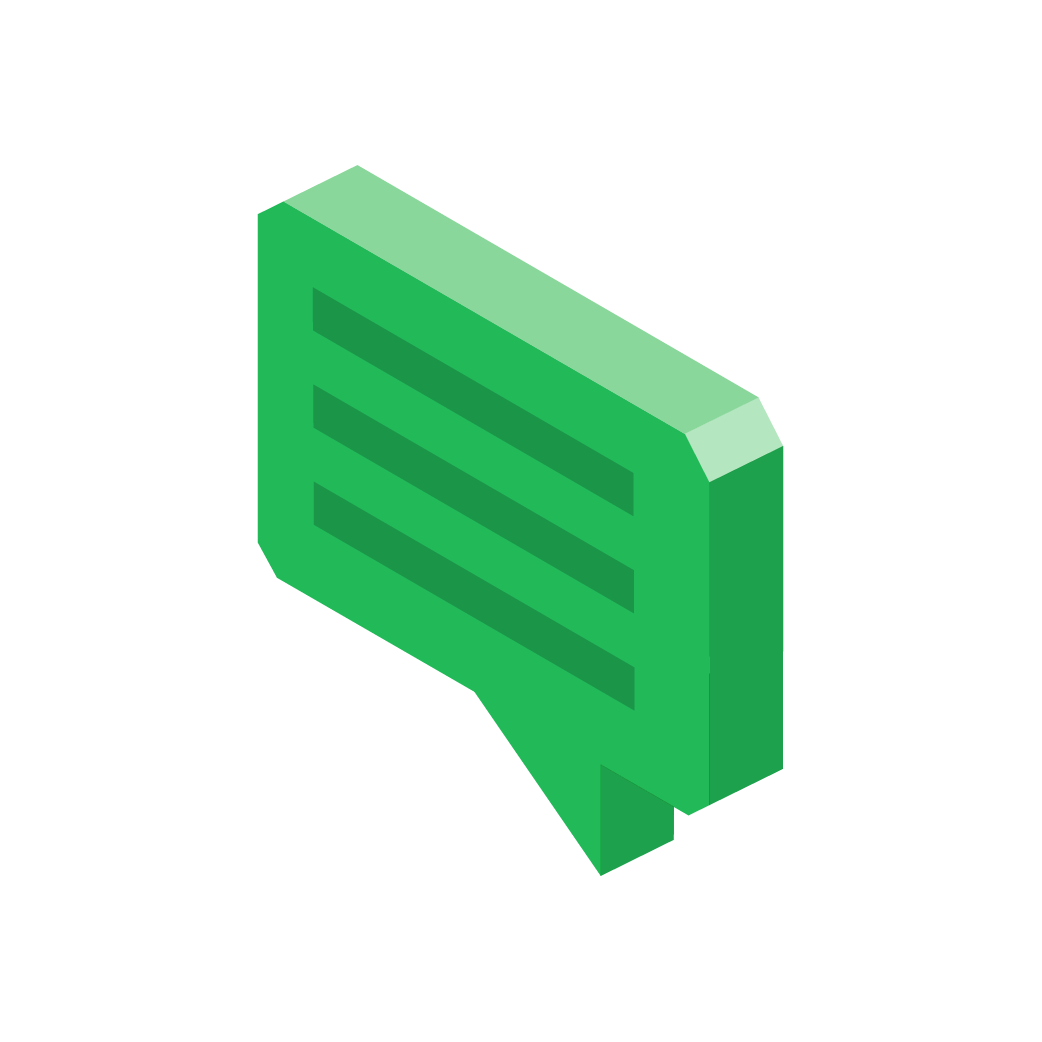 Πως νομίζεις ότι νιώθει ο Cyrus;
Γιατί;
[Speaker Notes: Οι μαθητές μπορούν να γράψουν τις σκέψεις τους στον διαθέσιμο χώρο. Μπορείτε να μοιραστείτε τις απαντήσεις τους (ανώνυμα) στην οθόνη.]
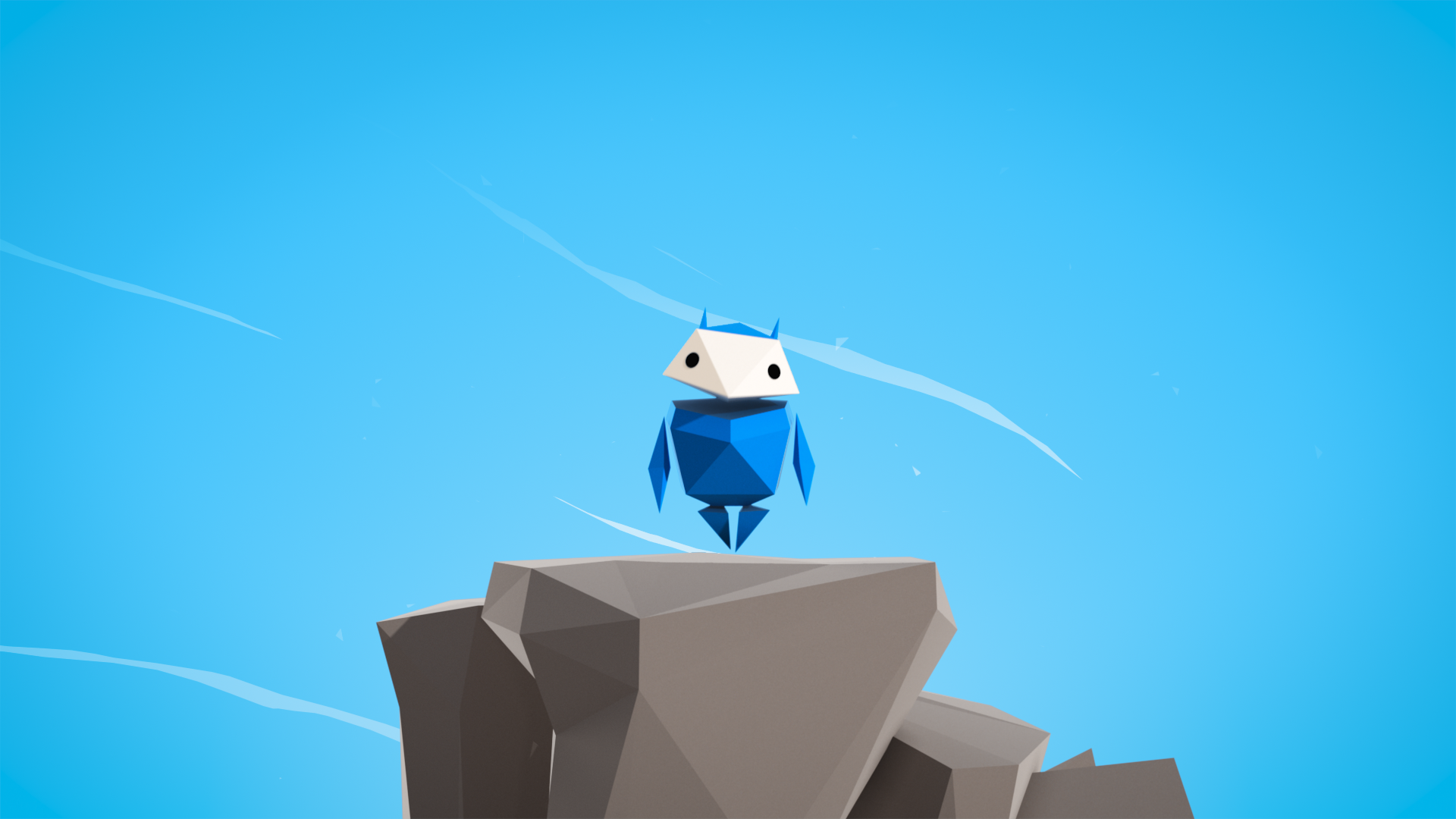 Για το σπίτι
[Speaker Notes: Ελέγξτε τις απαντήσεις και συζητήστε με όλη την τάξη. 
Σημειώσεις από τον οδηγό μαθημάτων: “Πολλές φορές όταν βλέπεις κάποιον που έχει πληγωθεί ή παρενοχλείτε, θέλεις να βοηθήσεις, αλλά δεν ξέρεις τι να κάνεις. Τώρα γνωρίζεις πολλούς τρόπους για να βοηθήσεις τον στοχοποιημένο – και ότι έχεις επιλογές για να τον στηρίξεις με τρόπους με τους οποίους νιώθεις άνετα. Έχεις την δύναμη να βοηθήσεις τους άλλους με τρόπους που μπορείς!”]
Τι πιστεύεις ότι θα συμβεί να αρχίσεις να εξασκείς την ενσυναίσθηση;
[Speaker Notes: Οι μαθητές μπορούν να γράψουν τις σκέψεις τους στον διαθέσιμο χώρο. Μπορείτε να μοιραστείτε τις απαντήσεις τους (ανώνυμα) στην οθόνη.]
Tέλος.
ΕΝΟΤΗΤΑ 4
ΜΑΘΗΜΑ 1.2
Η κουλ συμπεριφορά είναι η καλή συμπεριφορά
Εξασκώντας την ενσυναίσθηση